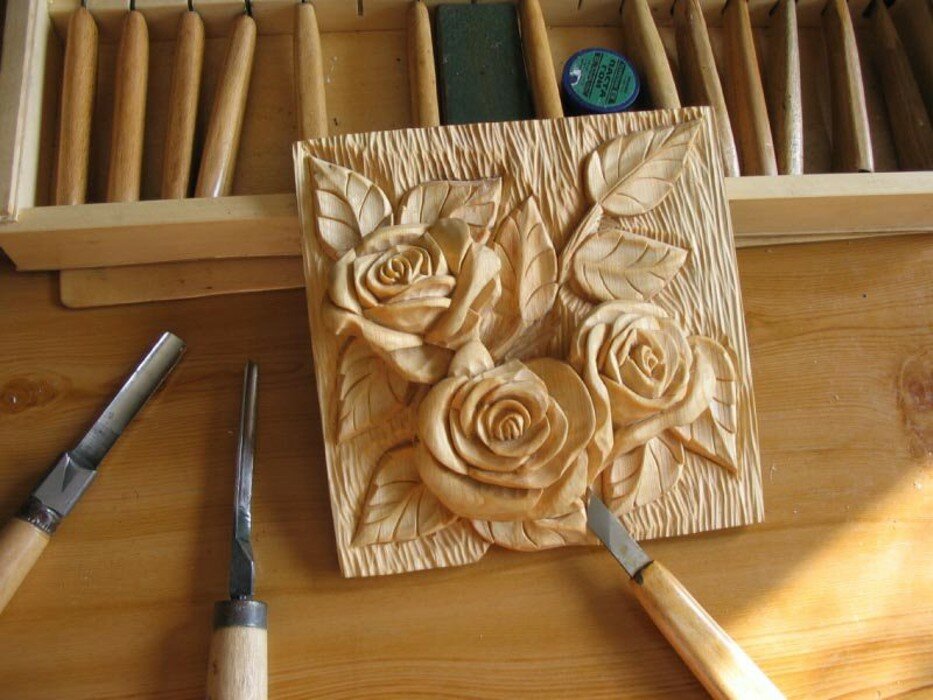 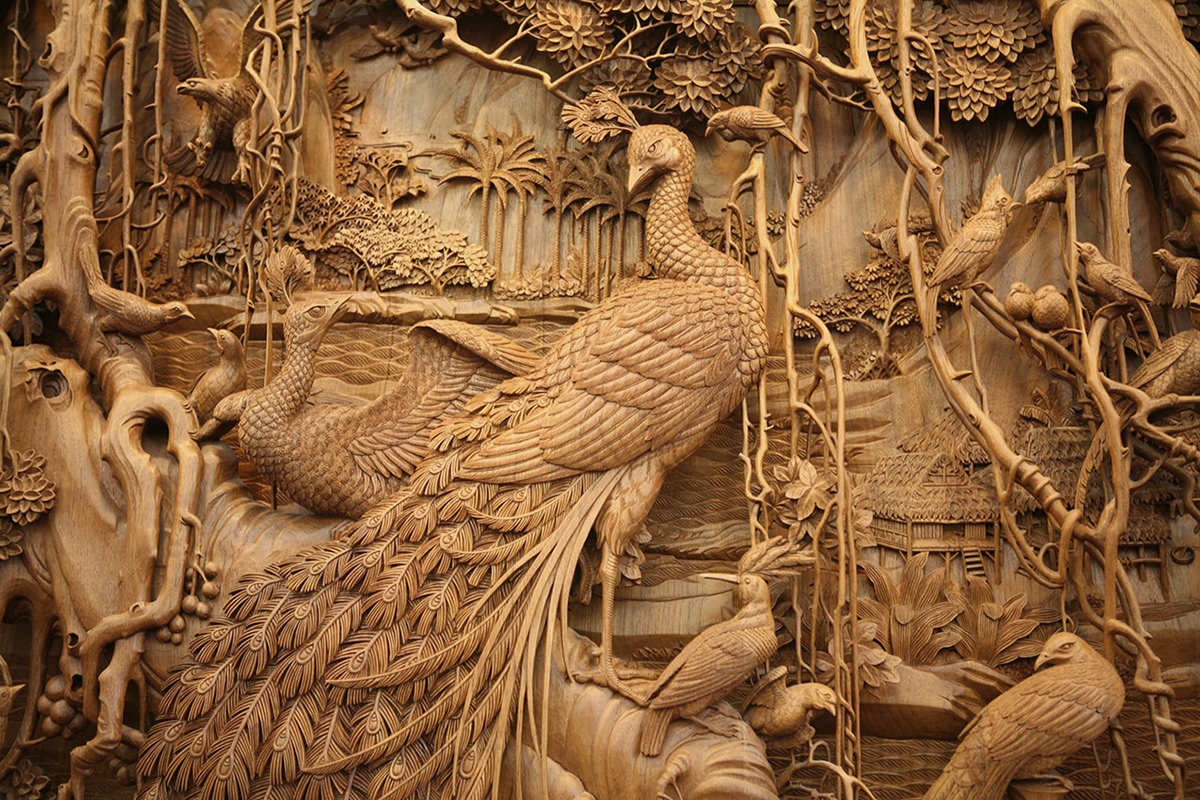 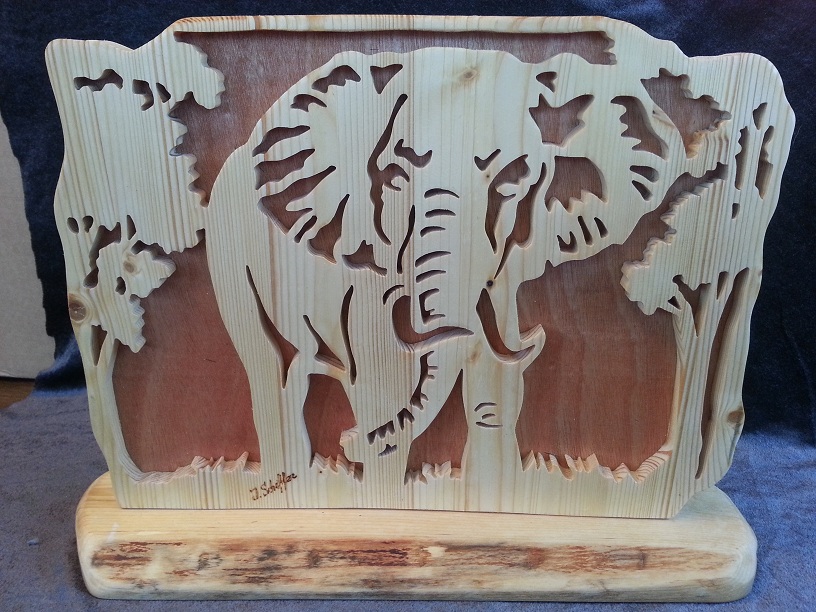 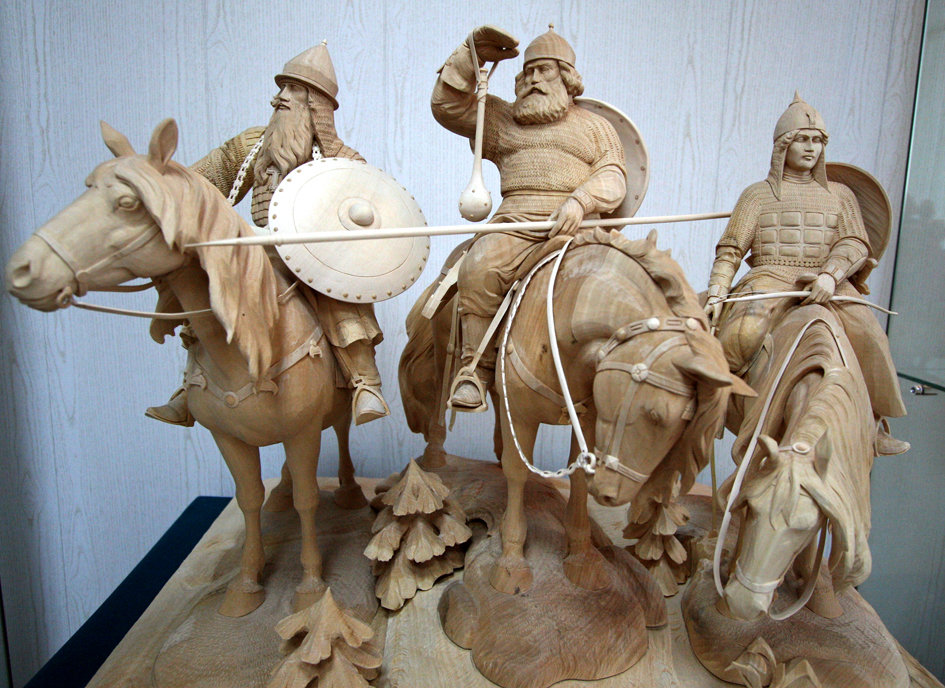 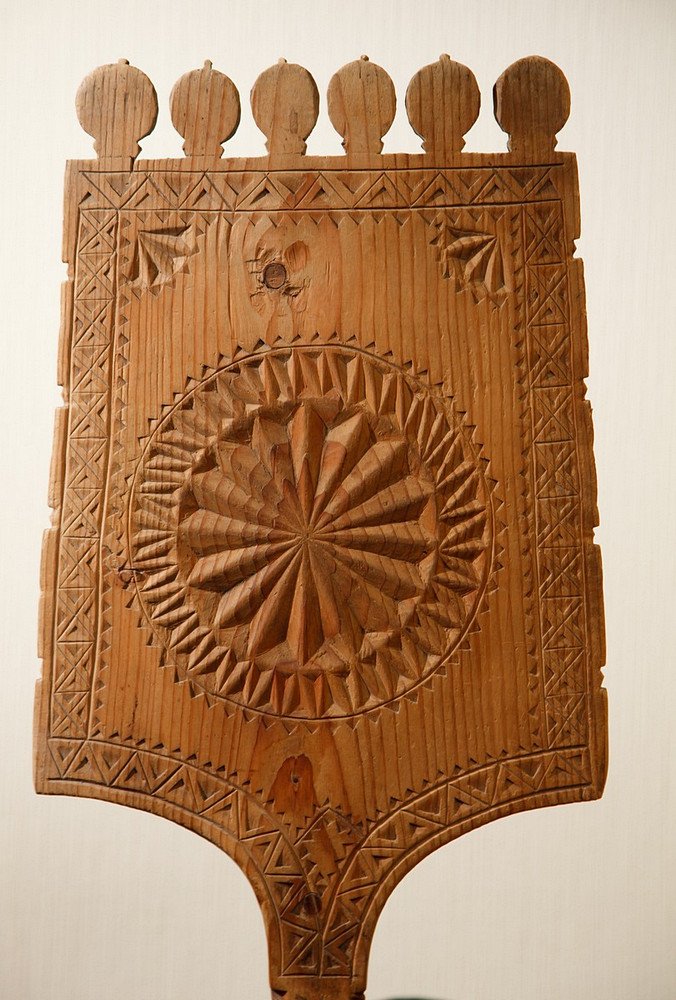 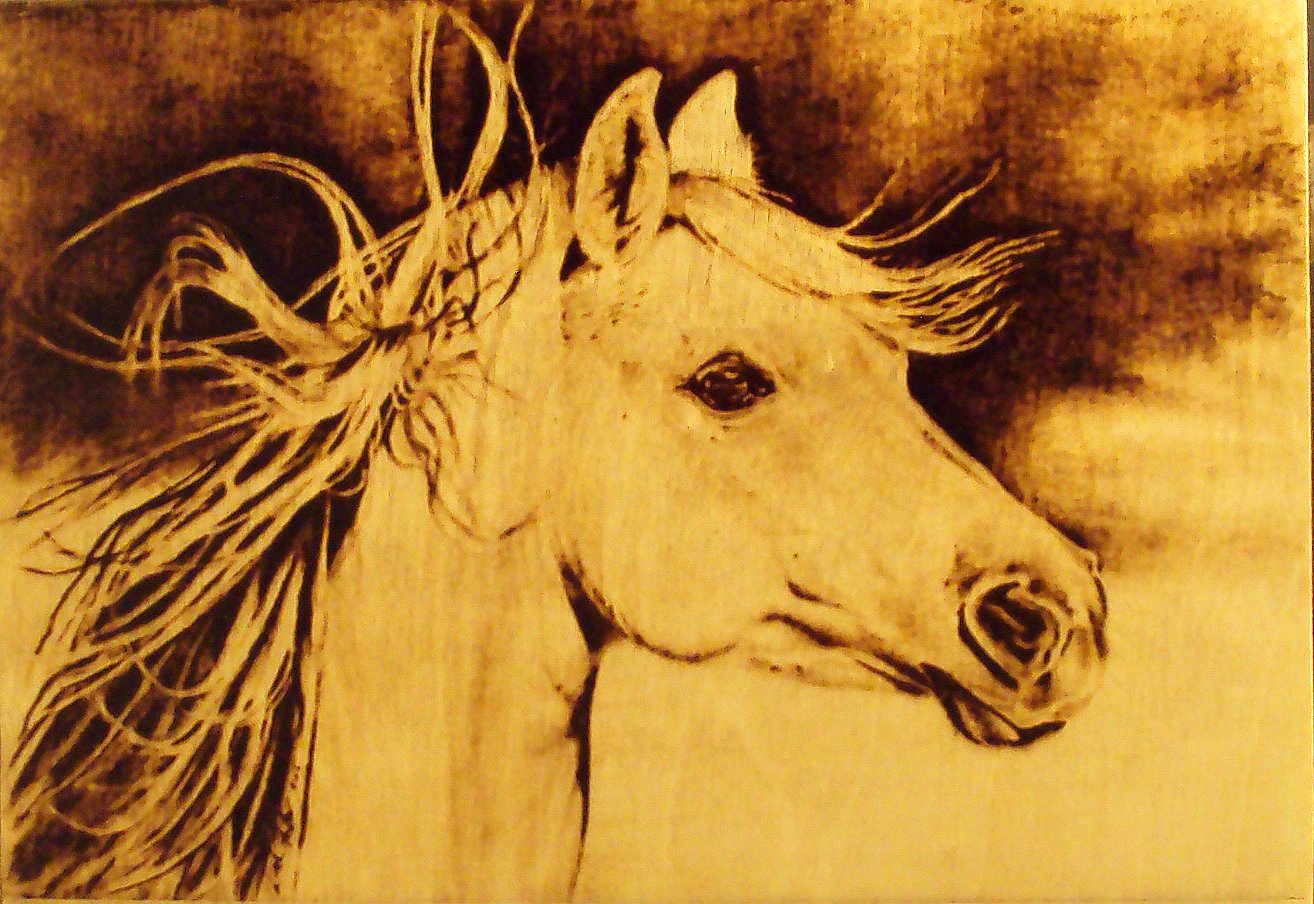 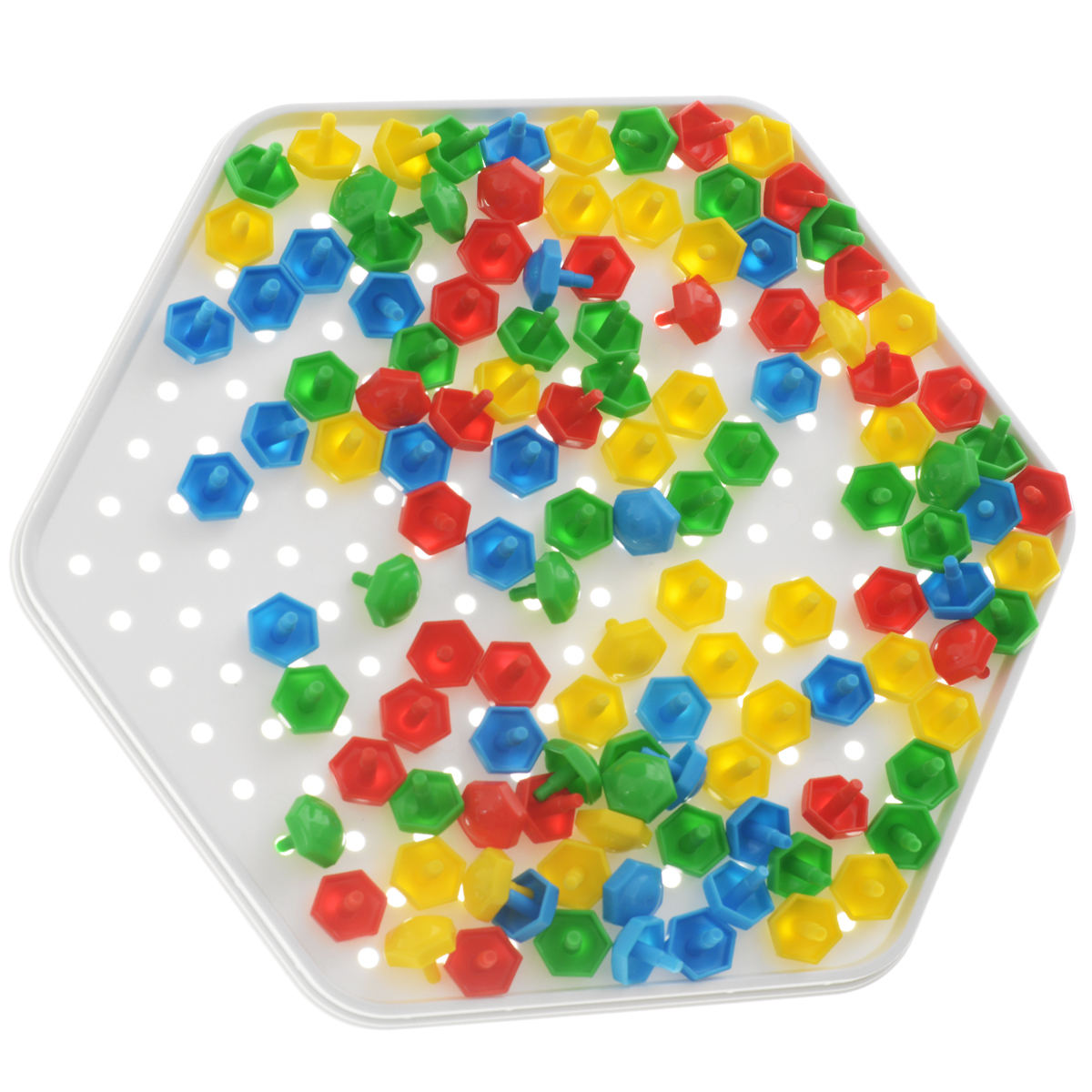 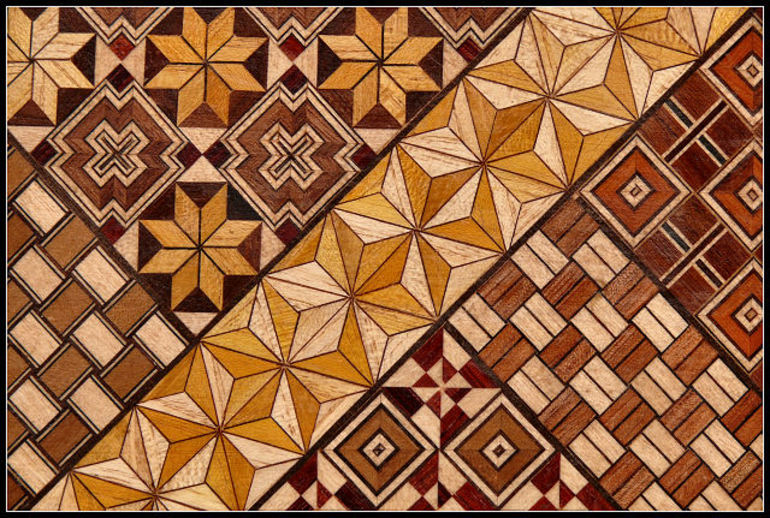 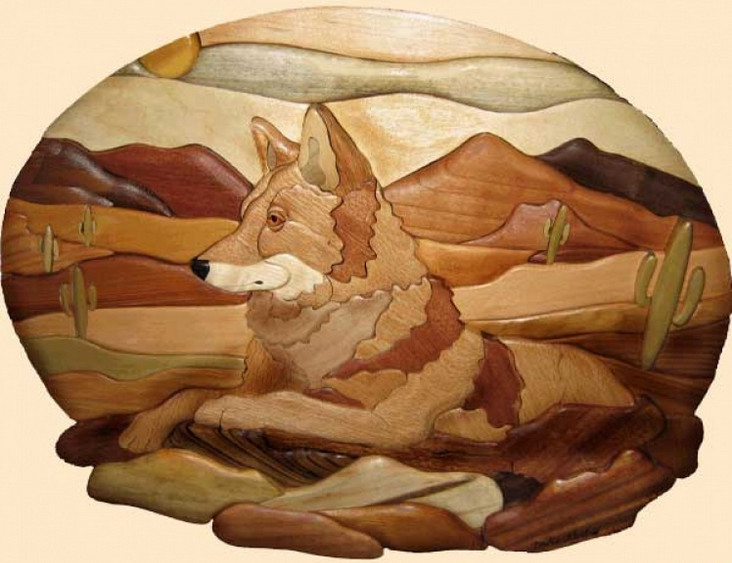 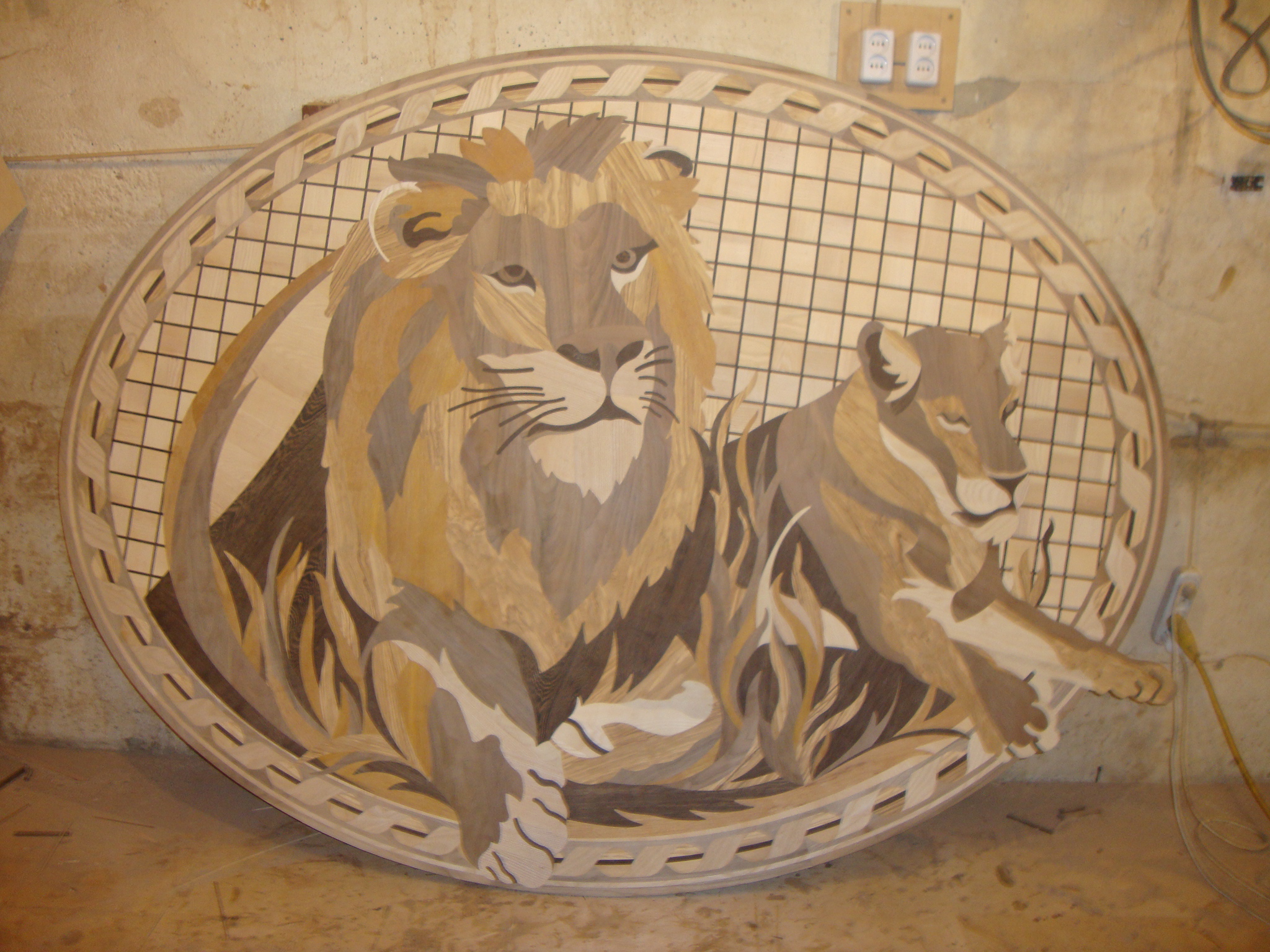 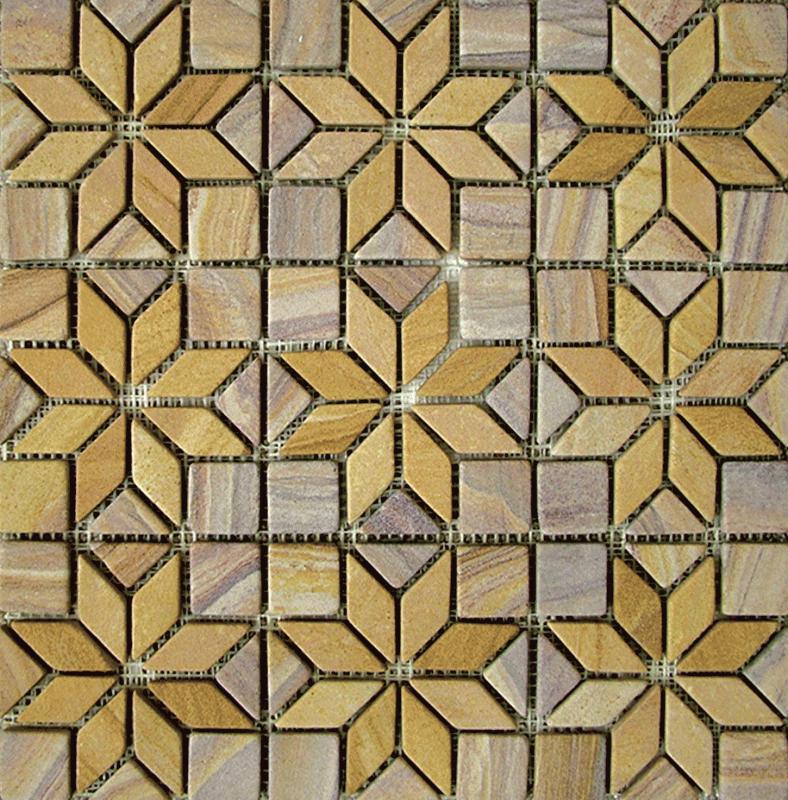 Мозаика на изделиях
из древесины
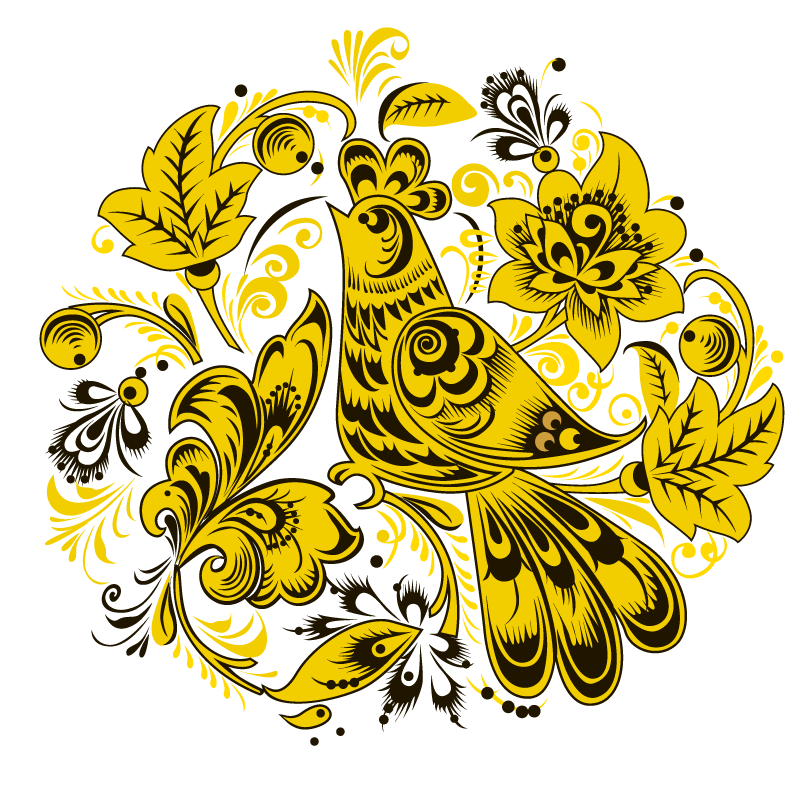 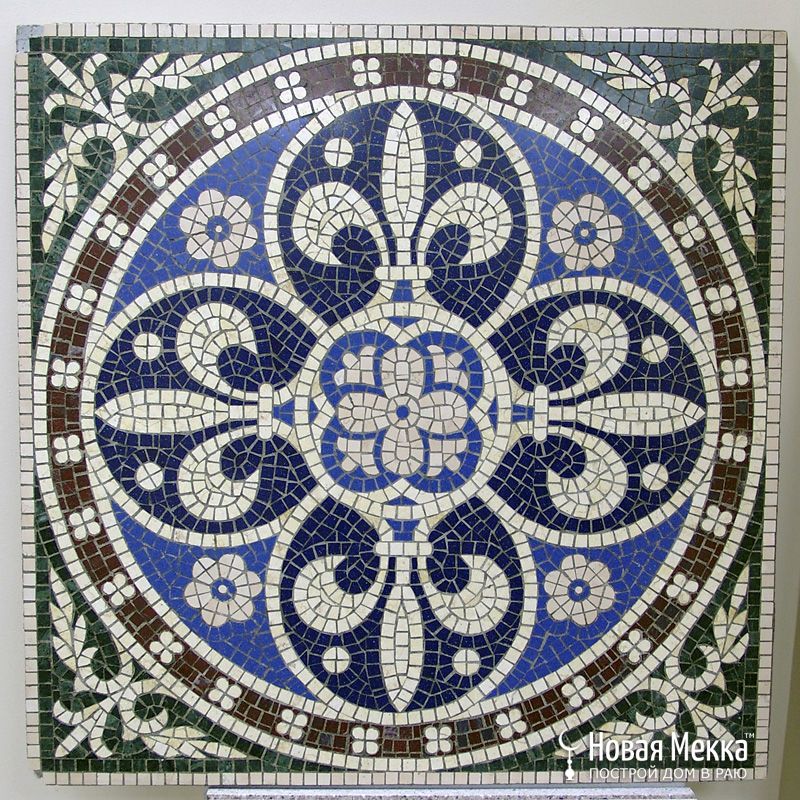 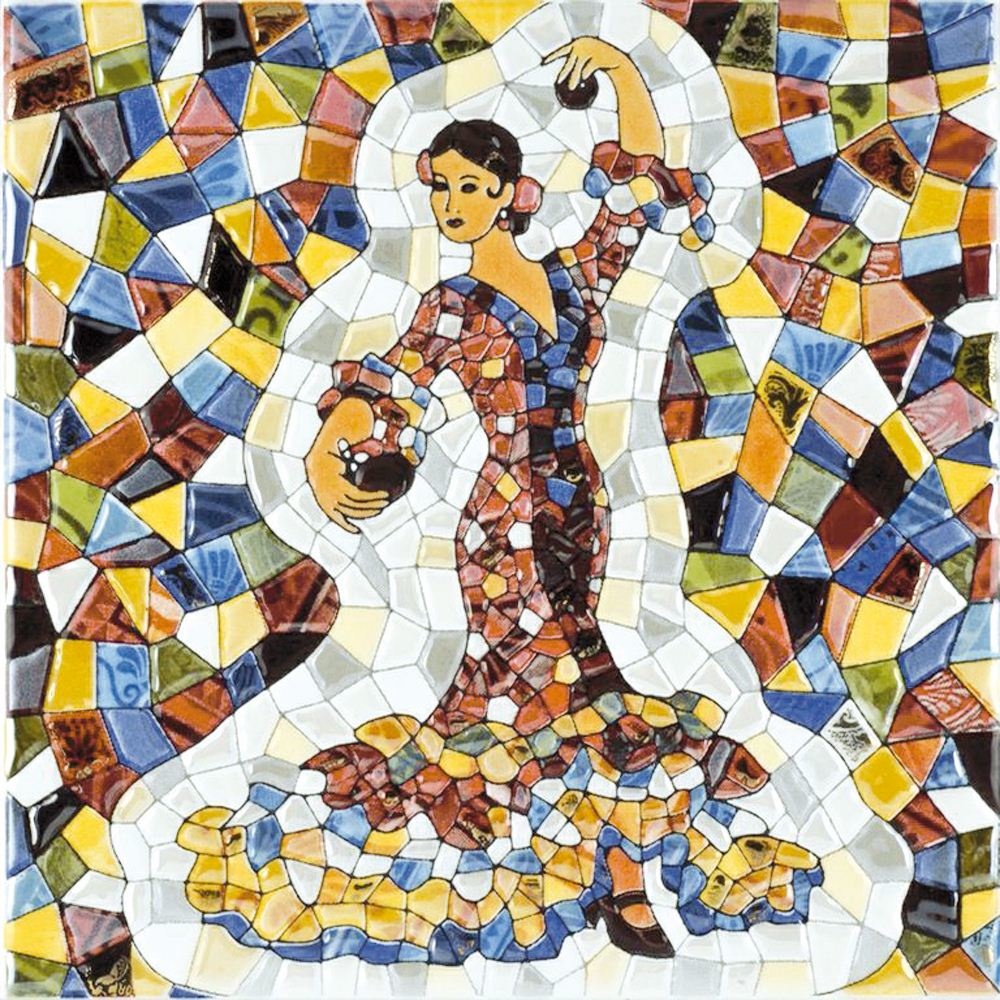 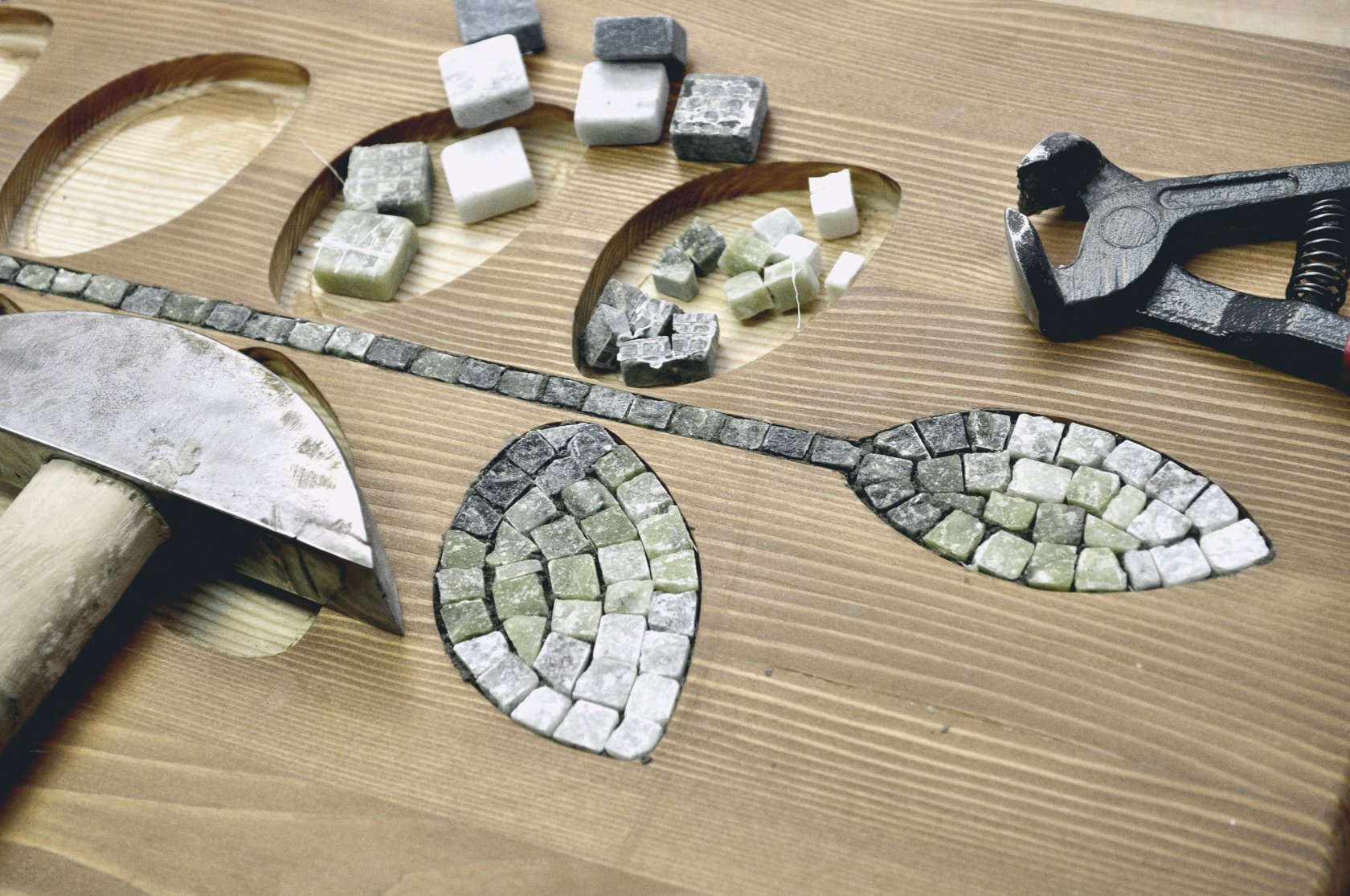 инкрустация
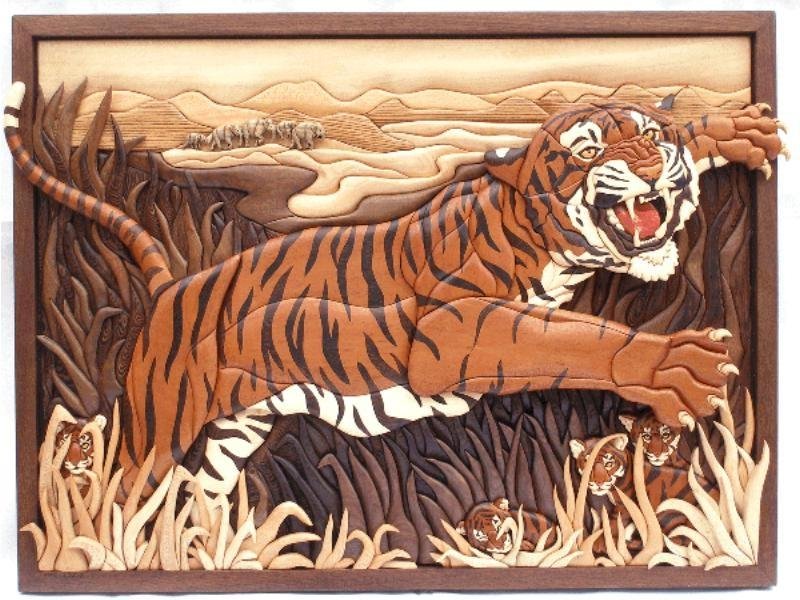 интарсия
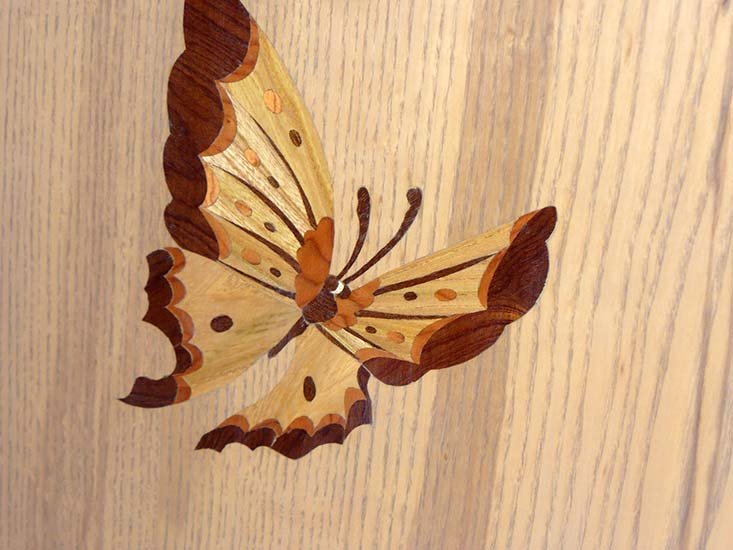 маркетри
Рабочее место и инструменты для мозаики

Рабочим местом для резьбы является верстак, поверхность которого должна быть хорошо освещена. Нарезать шпон следует на подкладных щитах. 
Основным инструментом для выполнения мозаики является хорошо заточенный нож-резак, а также шило и свёрла. Плохо заточенный нож не будет резать, а будет сминать волокна древесины. 
Притирочным молотком разглаживают только что приклеенный к основе мозаичный набор для выдавливания из-под набора излишков клея. 
Кроме того для мозаичных работ необходимы: металлическая линейка, угольник, циркуль, копировальная бумага или калька, лобзик, напильники, шлифовальная шкурка, струбцины, клей ПВА, бесцветный лак, кисти.
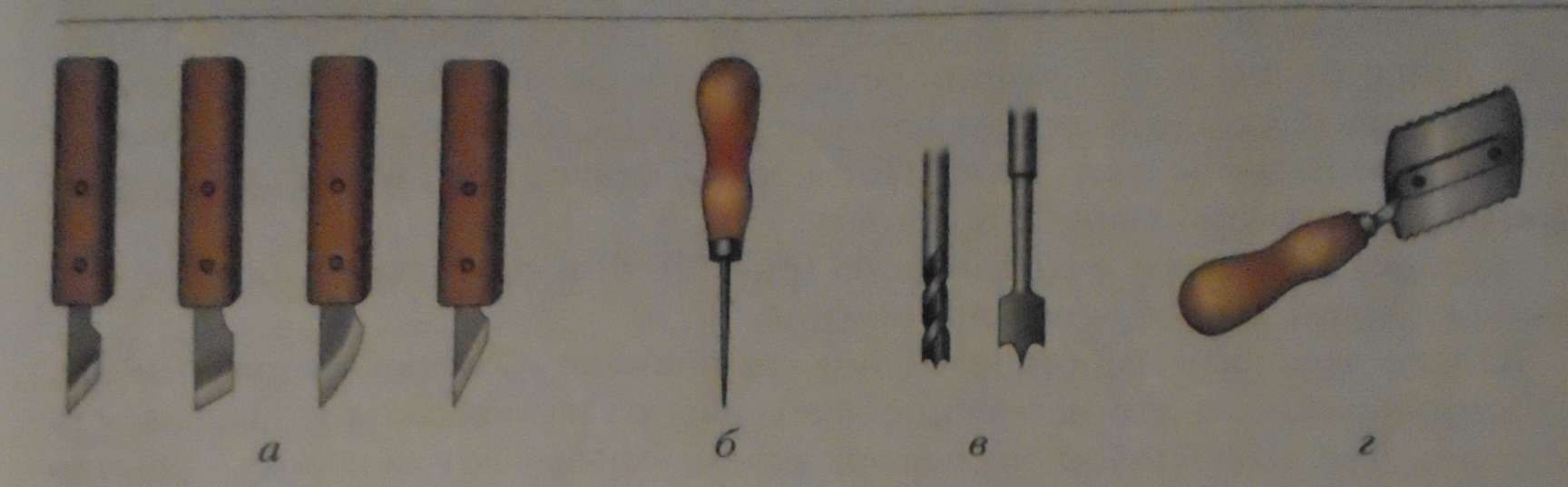 интарсия
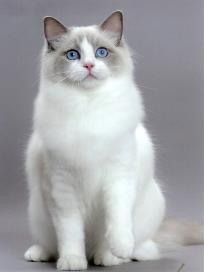 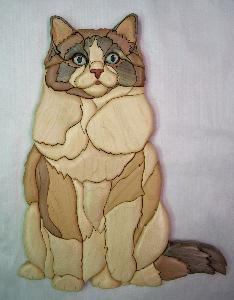 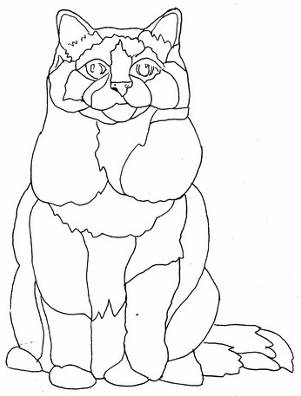 В качестве прототипа будущего изделия можно взять фотографию или рисунок
Преобразование растрового изображения в векторное.
Редактирование изображения
Создание контура изделия и распечатка изображения на принтере (2 экземпляра)
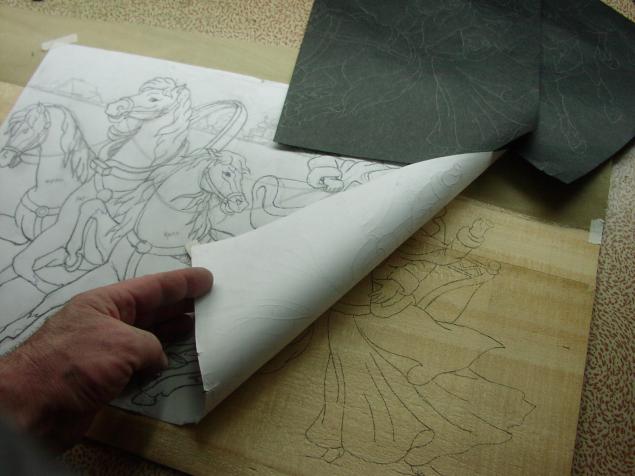 Посмотрите эскизы для маркетри 
и выберите рисунок.
2. Кальку зафиксируйте кнопками 
и аккуратно перерисуйте на нее 
изображение.
3. С помощью копирки переводите 
изображение на шпон.
4. Подравнивайте рисунок 
карандашом, если необходимо.
5. Возьмите шпон и вырежете 
фрагменты рисунка.
6.Техника изготовления: 
оставляйте небольшие 
зазоры толщиной с носик
 ножа между фрагментами, 
так как шпон под прессом
выровняется. 
7.Наносим клей на основу, оставляем на 40 минут и снова наносим клей – так лучше приклеится материал. Шпон клеем не мажем, иначе он свернется в трубочку и станет непригодным для работы.
8.Сверху и снизу кладем ДСП и ставим изделие под пресс на сутки.
ВИДЕТЬ И ДЕЛАТЬ НОВОЕ – БОЛЬШОЕ УДОВОЛЬСТВИЕВольтер